Artificial Insemination and its Social Implications.
By: Lohit Prasad
Nihaar Singh
Sai Shastry
What is Artificial Insemination?
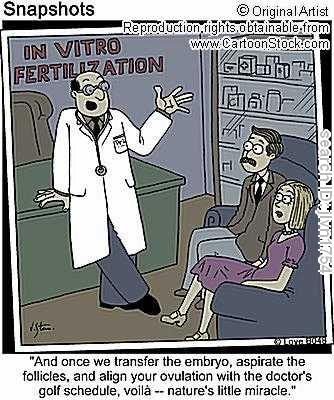 It is a procedure to treat infertility.
It is the deliberate introduction of semen into a female for the purpose of fertilization, by means other than ejaculation directly into the vagina or oviduct.
Humans & Animals
Artificial Insemination
Who uses Artificial Insemination?
Men with Erectile Dysfunction and who have very low sperm counts or sperm that aren't strong enough to swim through the cervix and up into the fallopian tubes.
Women with CFI, Endometriosis or abnormalities of any of their reproductive organs.
How is Artificial Insemination Done?
IUI (Intrauterine Insemination)
ICI (Intracervical Insemination)
ITI (Intratubal Insemination)
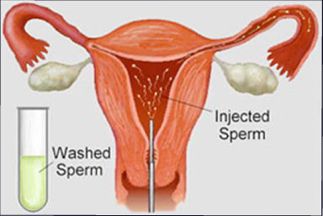 Advantages of Artificial Insemination
Artificial insemination makes selective breeding easier.
It is a painless process.
It is non invasive.
Success rate.
Traditional Intercourse
Disadvantages of Artificial Insemination
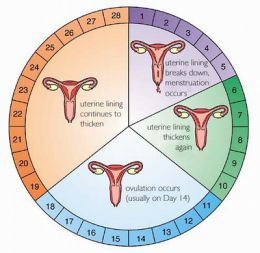 Timing
Cramps
Diseases
Catheter
Birth Defects
Accidental incest
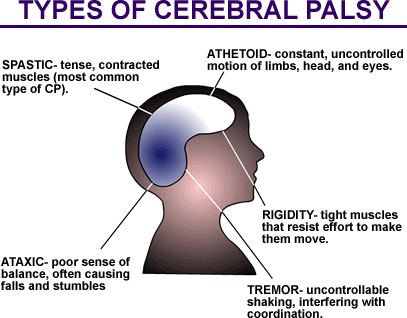 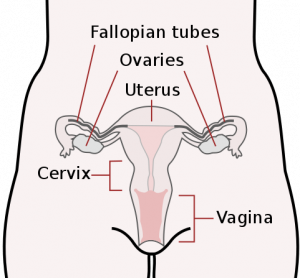 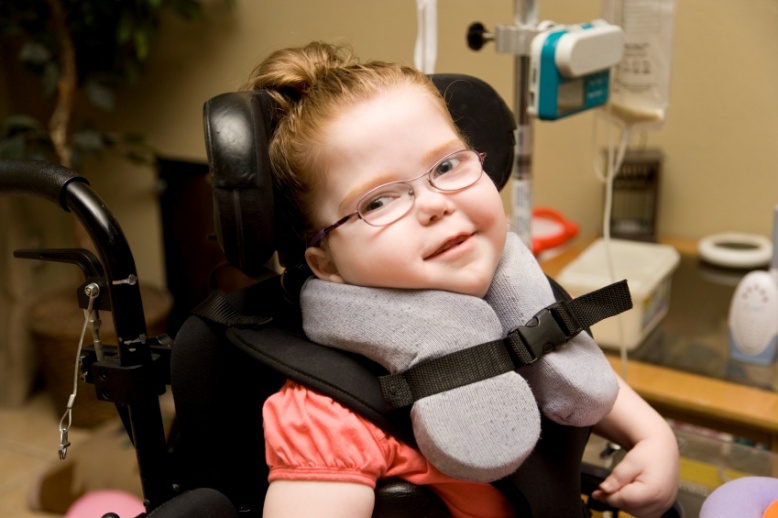 Social Implications
Adultery.
Promotes Masturbation.
Religious restrictions by the Catholic Church and Islam.
Legal Status in some countries is banned.
Untraditional families.
Cost
The cost  is about60 – 200 USD.
This process is cheap and accessible.
Success Rate
Bibliography
http://en.wikipedia.org/wiki/Artificial_insemination
http://www.webmd.com/infertility-and-reproduction/guide/artificial-insemination
http://www.nhs.uk/conditions/Artificial-insemination/Pages/Introduction.aspx
http://www.docshop.com/education/fertility/treatments/artificial-insemination
http://www.babycenter.com/0_fertility-treatment-artificial-insemination-iui_4092.bc
http://www.medicalnewstoday.com/articles/217986.php
http://www.insemination-help.com/
http://www.preservearticles.com/201012312131/advantages-of-artificial-insemination-over-natural-breeding.html
http://www.ehow.com/about_5054889_benefits-artificial-insemination.html
http://www.howtodothings.com/family-relationships/disadvantages-of-artificial-insemination
http://www.ask.com/questions-about/Disadvantages-of-Artificial-Insemination
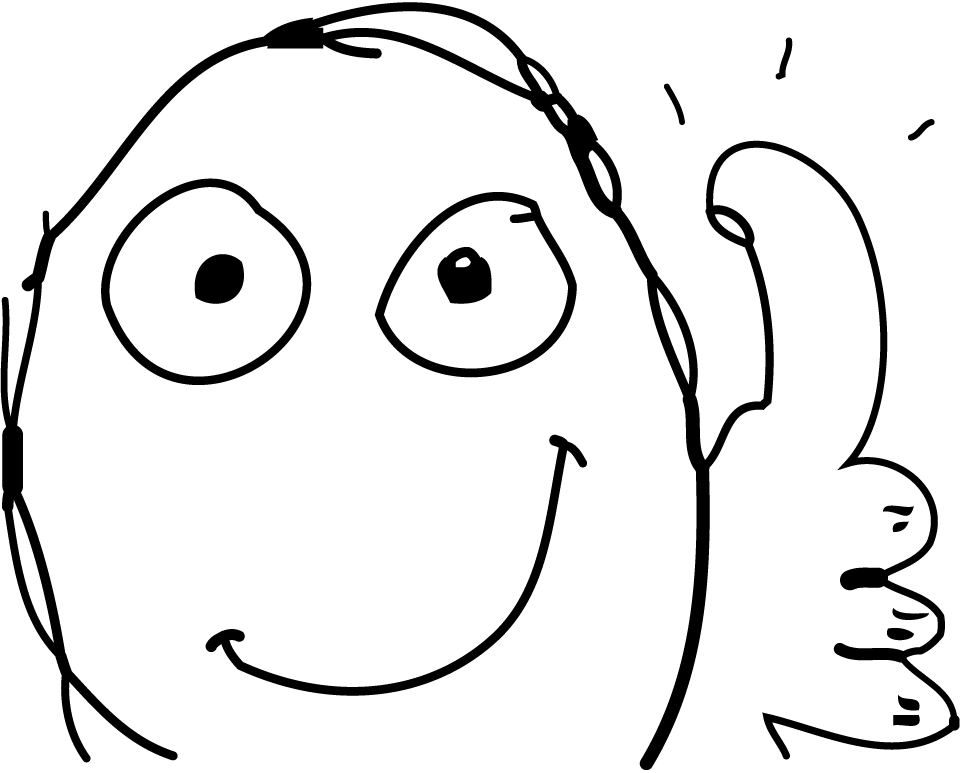 Thank You!